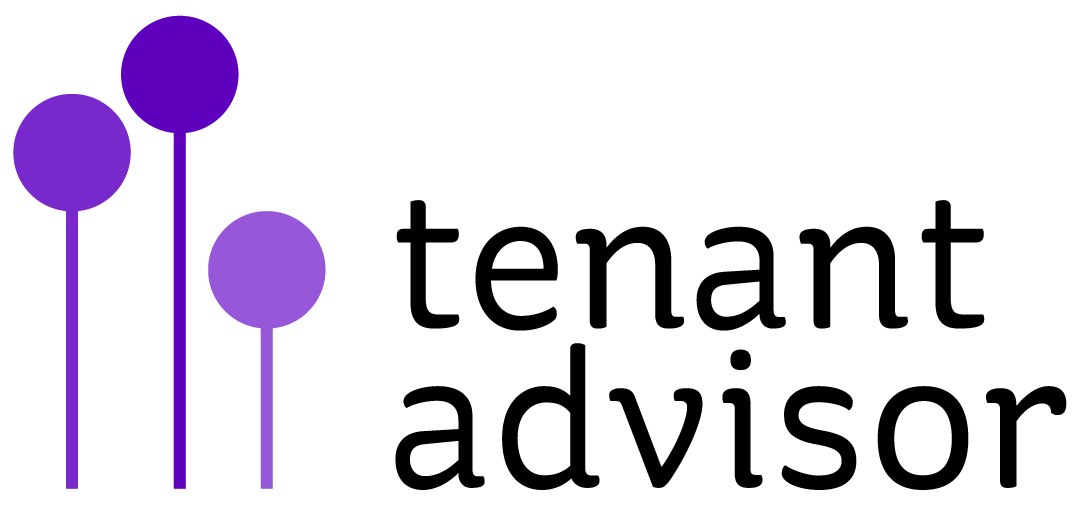 Consumer Regulation Review 2015
Scrutiny. Net
14th October 2015
Yvonne@tenantadvisor.net
07867974659
Changes in services or management
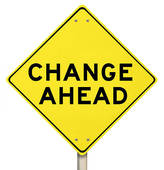 Regulatory standards must be met – but      the regulator does not specify how

Stock transfer promises must be met – but the regulator does not specify how – though the transfer agreement is a good port of call

Regulator must exercise its functions in a way which minimises interference and is proportionate, consistent, transparent and accountable
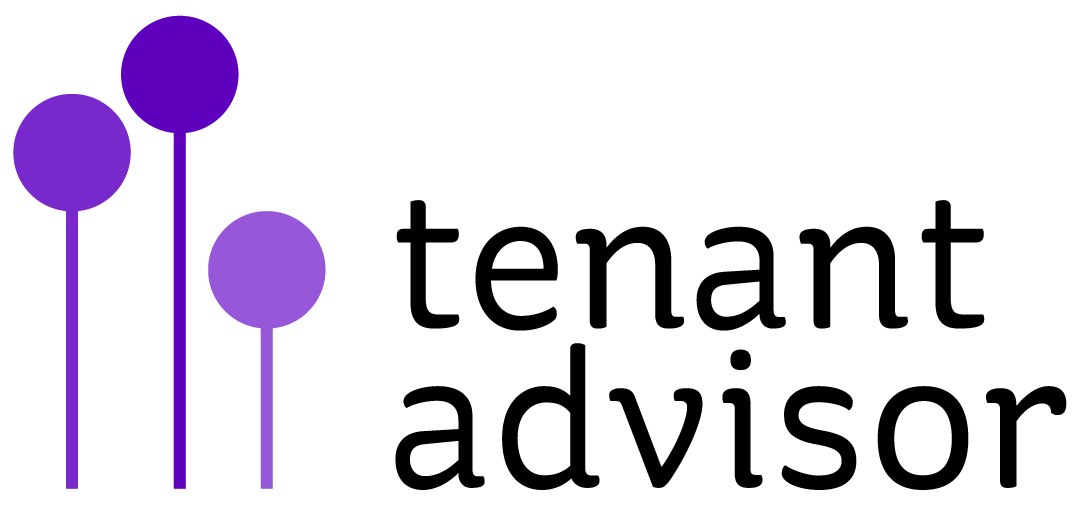 What could the landlord ask itself?
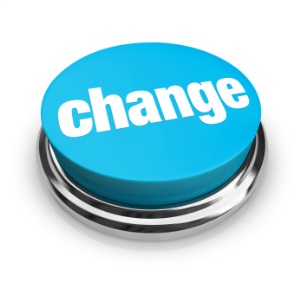 The HCA might ask itself:
Has there been a breach of standard?
Is it a corporate failure?
What is the plan for risk management and internal control of the decision?
How effective is the Board’s oversight of this?
What harm or potential harm could the action cause? Is that serious?
What mitigation or action is planned?
Does this link to any other systematic failures or concerns
How has the board assured itself
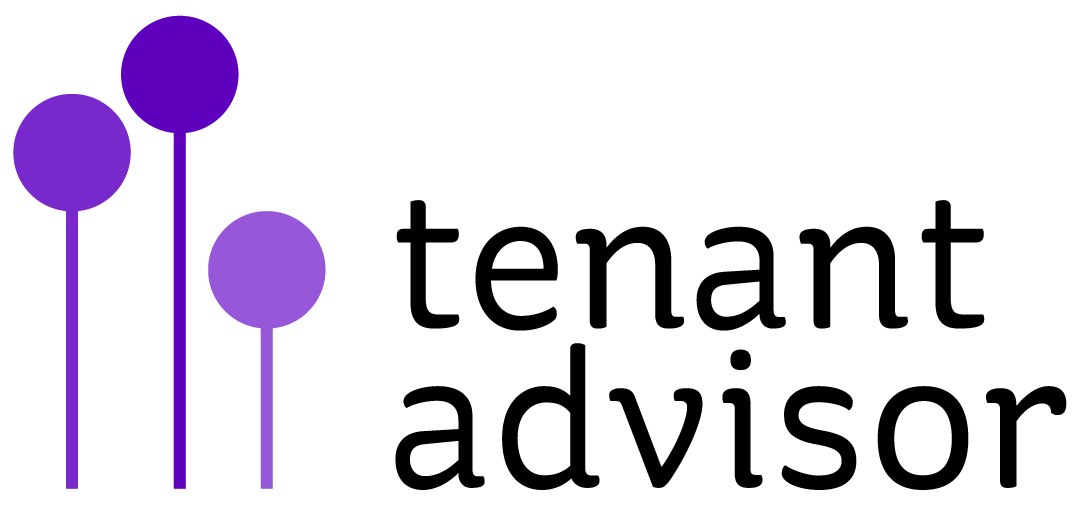 Changes in services or management (2)
It is within the provider’s remit to decide what to consult on.
The relevant bit of the TIE standard : 
Registered providers shall consult with tenants, setting out clearly the costs and benefits of relevant options, if they are proposing to change their landlord or when proposing a significant change in their management arrangements.
Registered providers shall consult tenants at least once every three years on the best way of involving tenants in the governance and scrutiny of the organisation’s housing management service.
The test for any regulatory involvement on consumer regulation is serious detriment - it really boils down to life or death - like gas servicing.
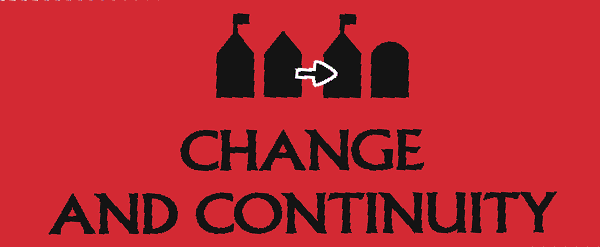 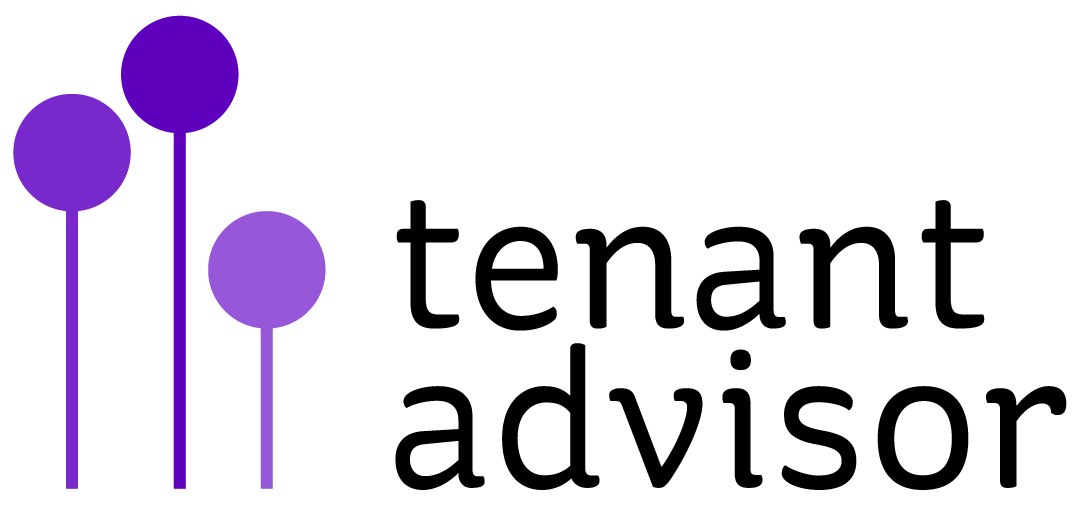 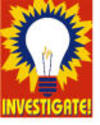 Review 2014/15 (1)
Published Sept 2015
6 findings of serious detriment – structural failure, gas and emergency repairs
Board must ensure RPs comply with all standards, economic and consumer
No regulation of consumer standards suggests no lesser obligation to comply and makes the non compliance significant
Importance of H&S – proper oversight by Board and Councillors – fire, asbestos, gas and other H&S issues
Individual complaints – the RPs own complaints process or a designated person/panel – encourage providers to know of that route
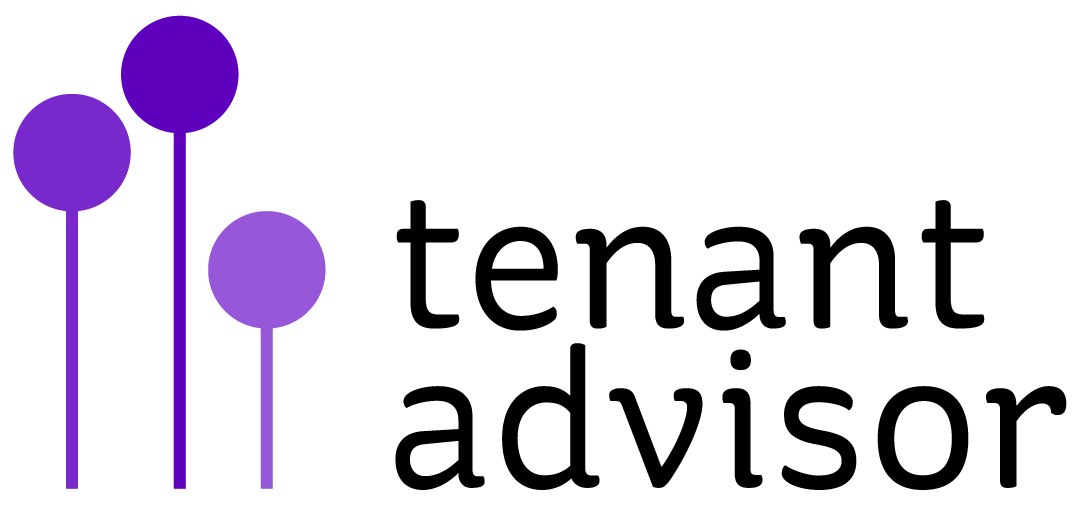 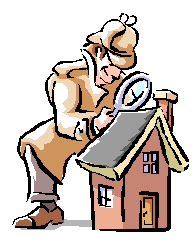 Investigation
First establish failure and then failure at a corporate level
Detriment or risk of detriment – HCA decides
Harm, duration, number of tenants affected and seriousness  - decide the HCA response 
Consumer Regs applies to LAs
Role of H&S executive and others if involved in an investigation
HCA enforcement for harm – HCA consider the behaviour and effectiveness of the RP
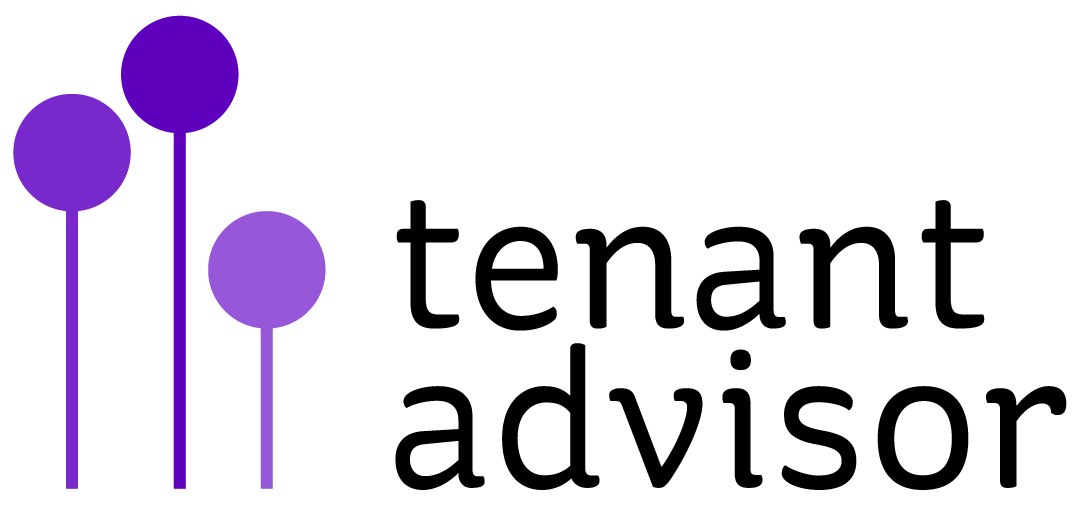 Stages of HCA investigation
Does it fall within HCA remit?
Consumer Regulation Panel (CRP) determine breach and harm or potential harm
Detailed investigation

2014/15 – 589 cases
238 considered by the CRP
89 investigated further
6 failed serious detriment test
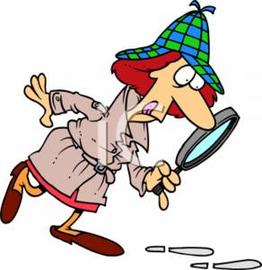 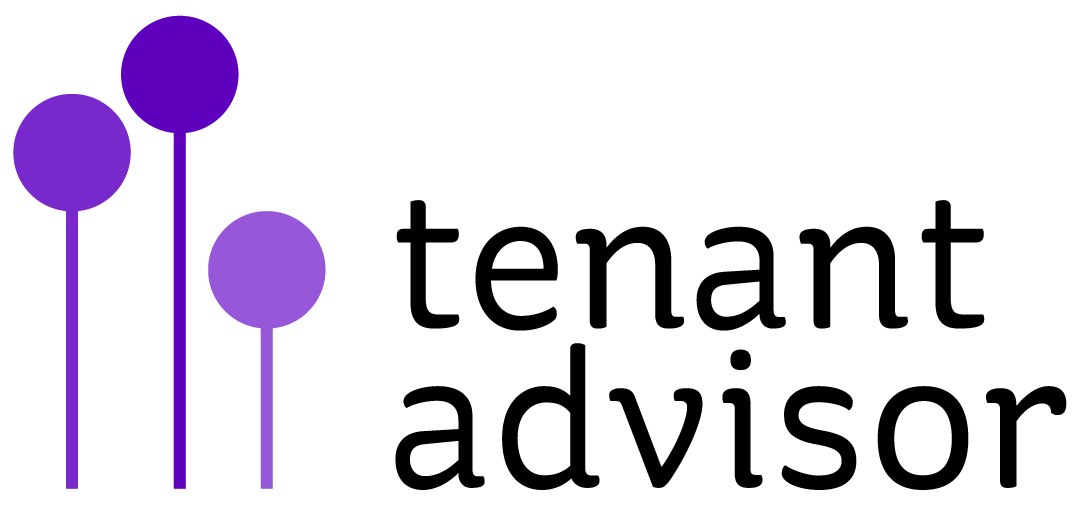 Breach in standard – a symptom of other failure?
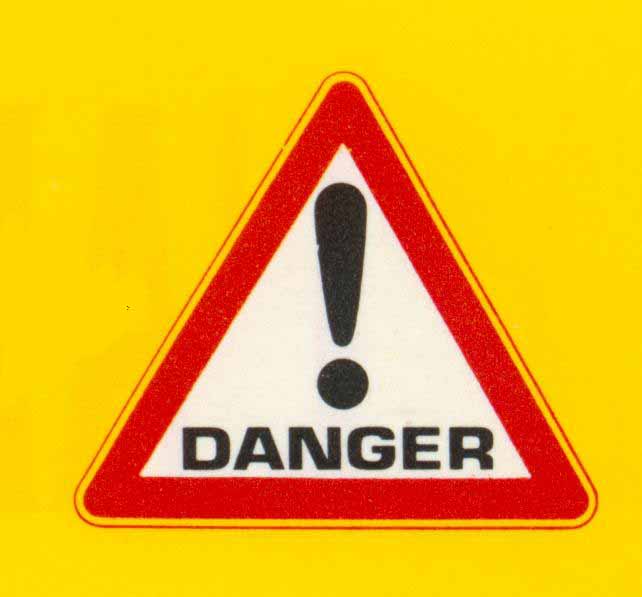 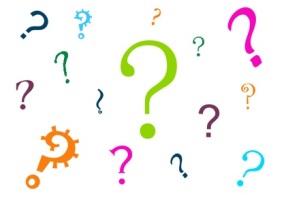 Circle – Emergency Repairs - G1 to G3
First Wessex – Gas – G1 to G2
Gas – Yorkshire HG, Merlin and Severn Vale
2 of these were self certification of failure
2 HSE prosecution for asbestos – complied with HSE recs and not downgraded
1 Regulatory notice of improvement to the LA
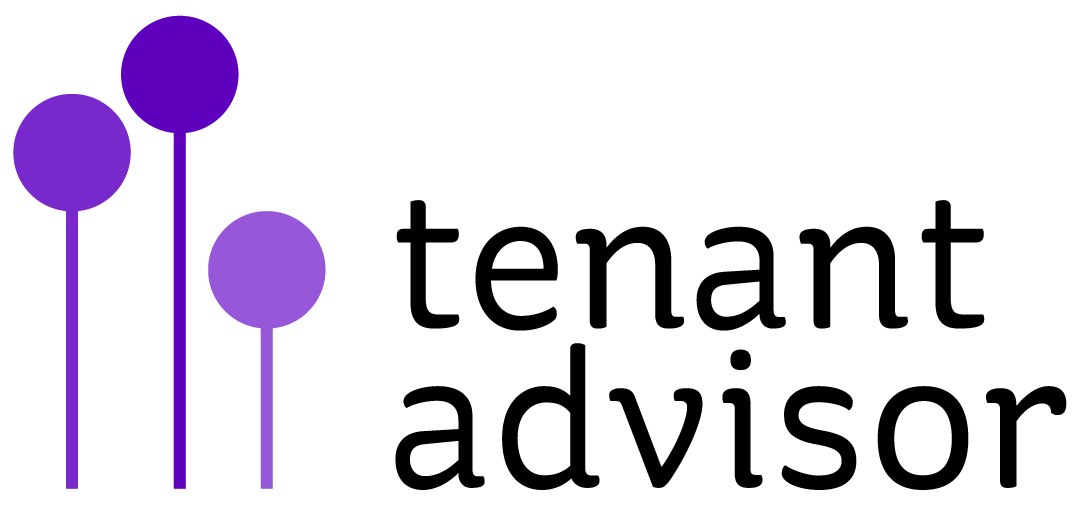 Tenant Involvement standard
Several referrals for loss of representative bodies
Case F
Not representative tenant association – RP closed it down
Alternative monthly meeting for all residents instead
Requires a wide range of opportunities for tenants to influence and be involved in the management of their homes but is not prescriptive about how this is done
Evidence of compliance supplied
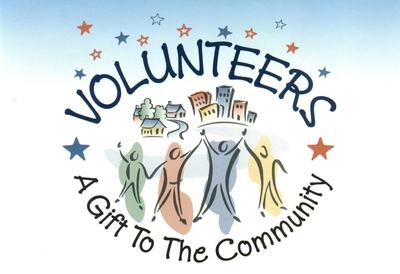 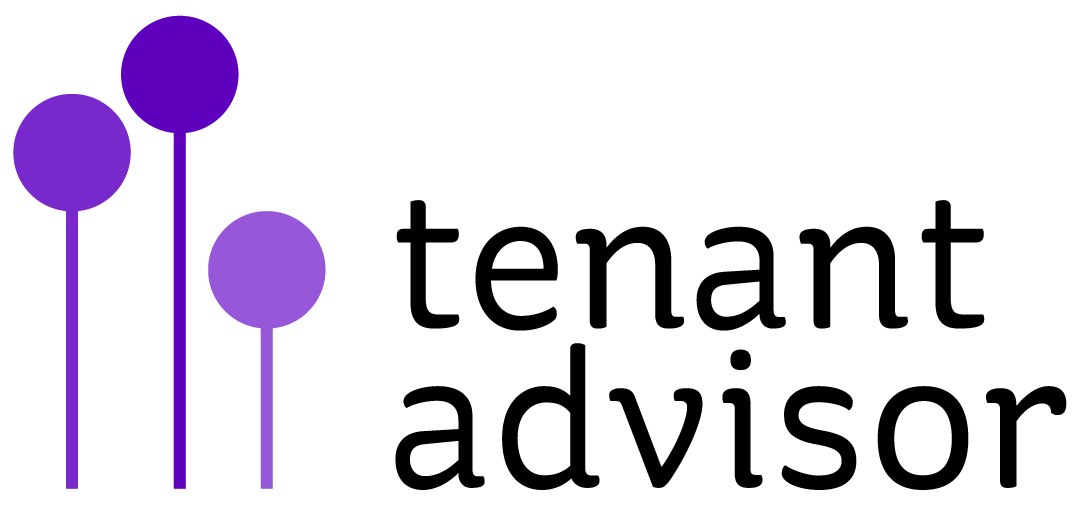 Neighbourhood and Community Standard
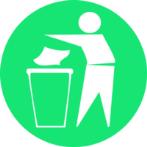 Photographic evidence of poor estate management from local councillor
RP demonstrated work with LA and community
Showed land under their control
Showed programme of management and evidence of progress
No HCA action taken
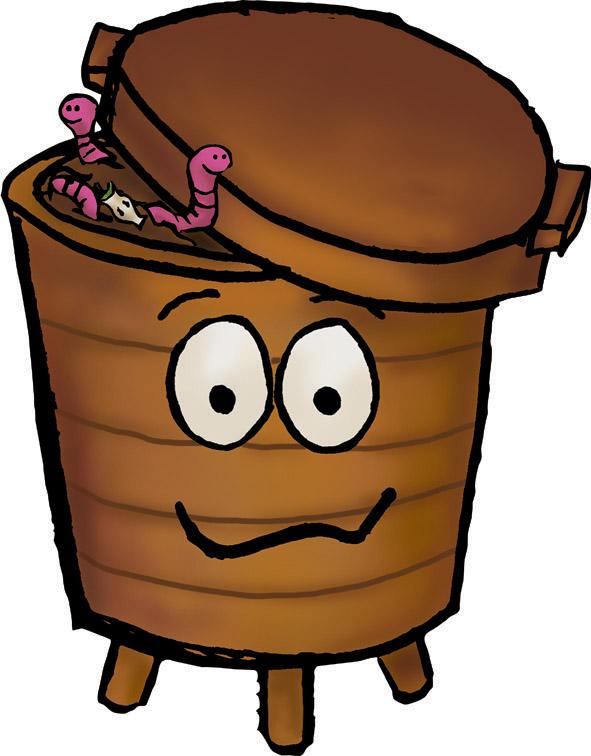 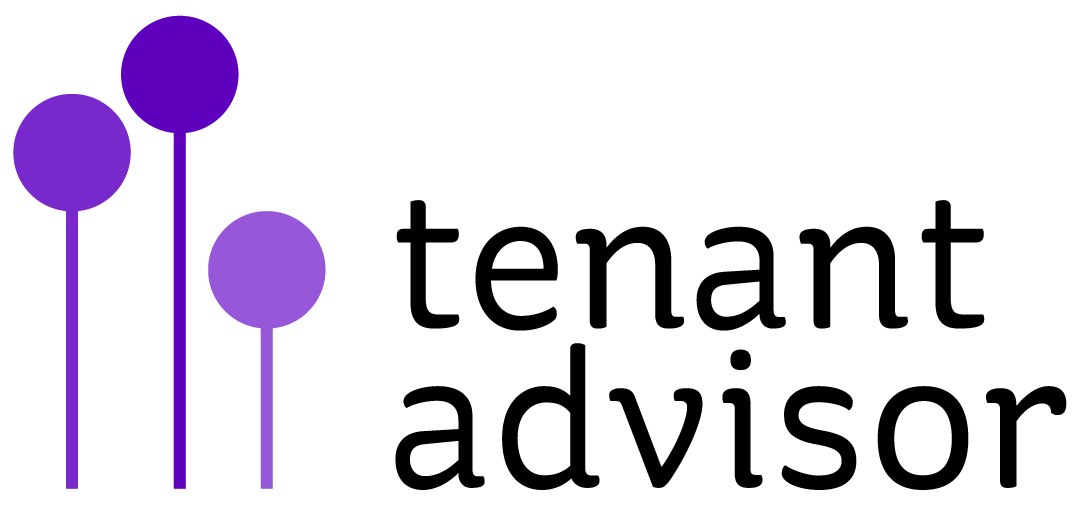 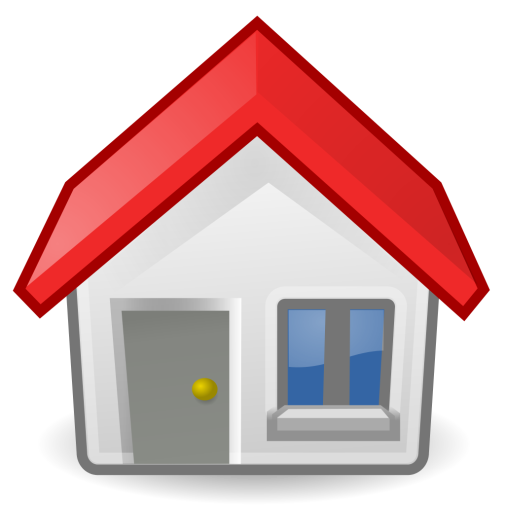 Tenancy Standard
Compliant on long term use of Assured shorthold tenancies
LA failed to agree a Mutual exchange – ill health of tenant and request to upsize significantly to a 5 bed house
LA demonstrated support provided and potential for significant under occupation
No HCA action taken
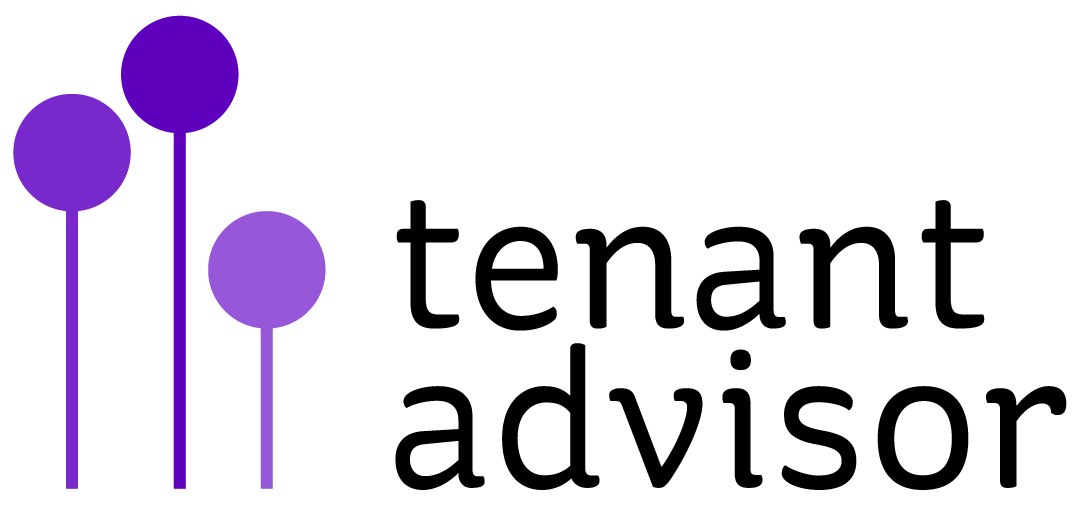 Lessons learnt
2 years – 1096 cases and 9 serious detriment notices
Proportion reaching investigation stage 2 and 3 has increased
Home standard is the most popular and shows the bugger increase in referrals
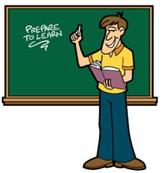 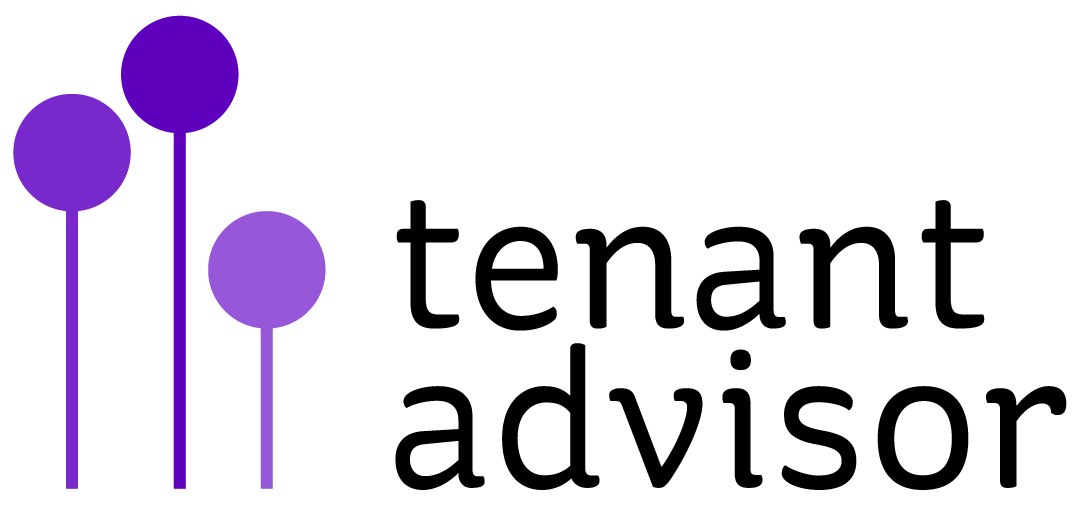 Should we communicate this to active customers?
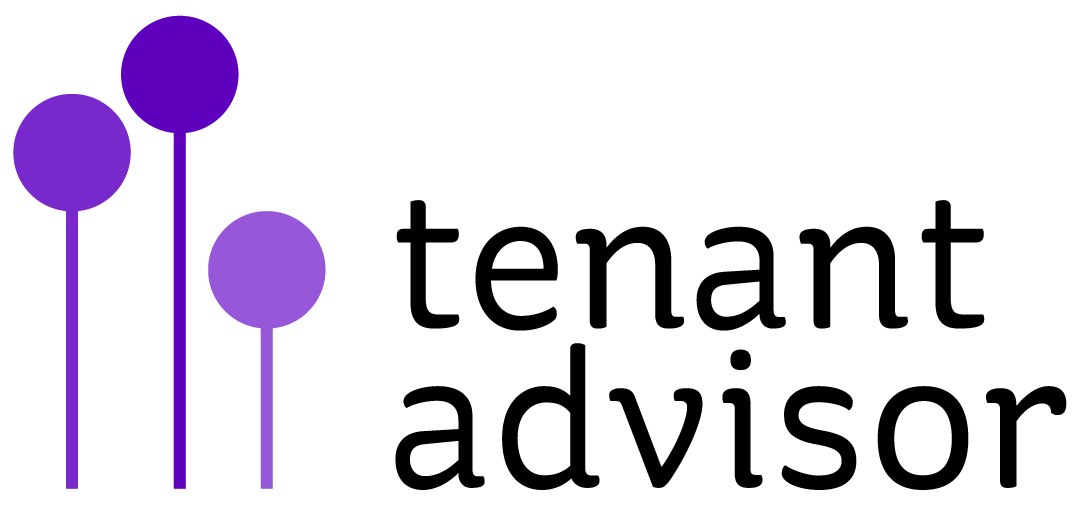